SIKLUS AKUNTANSIPERUSAHAAN DAGANG
Ciri-Ciri Perusahaan Dagang
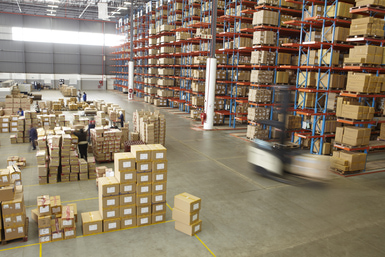 1. Usaha yang dilakukan
membeli barang dagang dan menjualnya tanpa mengadakan perubahan (pengolahan) terlebih dahulu
2. Kegiatan akuntansi
Menggunakan Akun Persediaan Barang Dagang.
Ada penghitungan harga pokok penjualan.
Laporan laba-rugi dapat menggunakan bentuk single step (langsung) dan multiple step (bertahap).
2
Bukti Transaksi
Syarat Pembayaran, Syarat Penyerahan, dan Rabat pada Perusahaan Dagang
Transaksi Perusahaan Dagang
Persediaan Barang Dagang
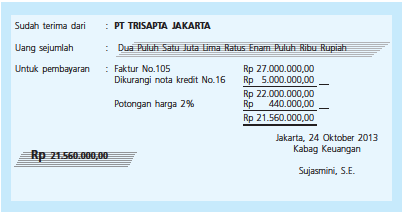 3
4
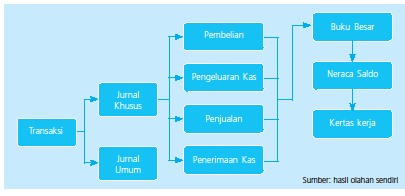 5
3. Pengelompokan Transaksi pada Jurnal Khusus
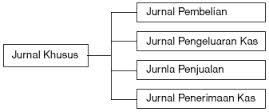 6
Pencatatan Transaksi Pada Buku Besar Pembantu dan Utama
A. Buku Besar Pembantu
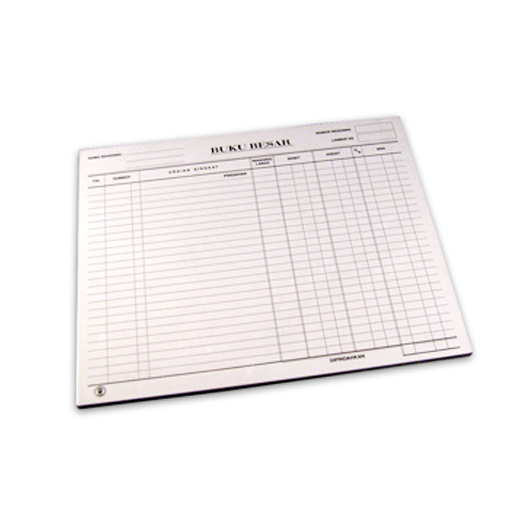 1. Bentuk Buku Besar Pembantu
Buku besar pembantu dapat berbentuk skontro dan stafel.
2. Fungsi Buku Besar Pembantu
Tujuan buku besar pembantu adalah untuk memberi keterangan atau memberi rincian mengenai jenis aset atau kewajiban.
7
B. Buku Besar Utama
Buku besar utama (general ledger) adalah kumpulan akun yang saling berhubungan dan merupakan satu kesatuan, yang digunakan perusahaan dalam menyusun laporan keuangan.
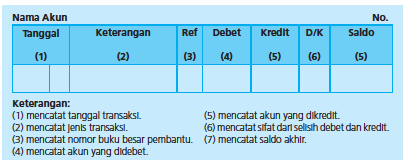 8
Neraca Saldo
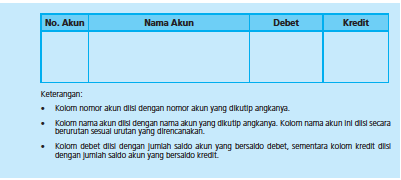 9
Jurnal Penyesuaian Perusahaan Dagang
3. Jurnal Penyesuaian Persediaan Barang Dagang untuk Sistem Perpetual
1. Jurnal Penyesuaian Persediaan Barang Dagang dengan Pendekatan Ikhtisar Laba-Rugi
2. Jurnal Penyesuaian Persediaan Barang Dagang dengan Pendekatan Harga Pokok Penjualan
4. Jurnal Penyesuaian untuk Transaksi Lainnya
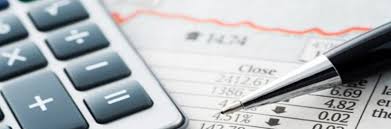 10
EKONOMI
untuk SMA dan MA Jilid 3
B. Akun Ikhtisar Laba-Rugi
Single Step
Multiple Step
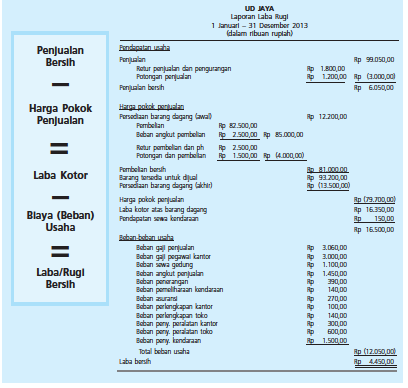 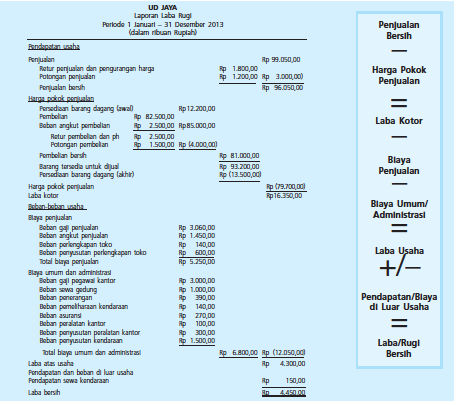 12
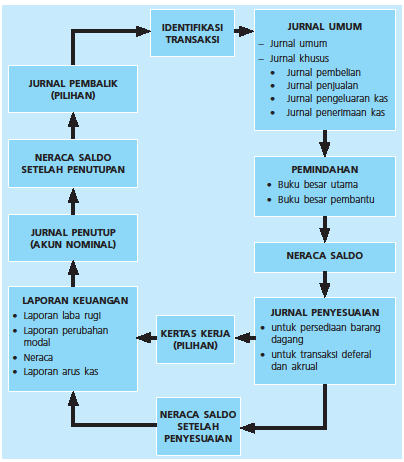 13